TRƯỜNG TIỂU HỌC GIANG BIÊN
Luyện từ và câu
Nhân hóa
Ôn tập cách đặt và trả lời câu hỏi Ở đâu ?
Khởi động:
Hãy kể lại 2 tấm gương anh hùng dân tộc 
mà em biết.
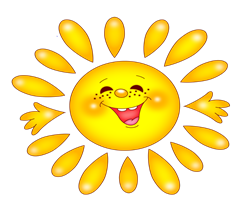 Bài 1: Đọc bài thơ sau
Ông trời bật lửa
Mưa ! Mưa xuống thật rồi!
Đất hả hê uống nước
Ông sấm vỗ tay cười
Làm bé bừng tỉnh giấc.
Chị mây vừa kéo đến
Trăng sao trốn cả rồi
Đất nóng lòng chờ đợi
Xuống đi nào, mưa ơi !
Chớp bỗng lòe chói mắt
Soi sáng khắp ruộng vườn
Ơ! Ông trời bật lửa
Xem lúa vừa trổ bông.
                      ĐỖ XUÂN THANH
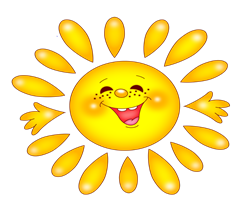 Ông trời bật lửa
Chị mây vừa kéo đến
Trăng sao trốn cả rồi
Đất nóng lòng chờ đợi
Xuống đi nào, mưa ơi !
Mưa ! Mưa xuống thật rồi!
Đất hả hê uống nước
Ông sấm vỗ tay cười
Làm bé bừng tỉnh giấc.
Chớp bỗng lòe chói mắt
Soi sáng khắp ruộng vườn
Ơ! Ông trời bật lửa
Xem lúa vừa trổ bông.
         ĐỖ XUÂN THANH
Bài 2:Trong bài thơ trên những sự vật nào được nhân hóa? Chúng được nhân hóa bằng những cách nào?
Gợi ý:
a) Các sự vật được gọi bằng gì?
b) Các sự vật được tả bằng những từ ngữ nào?
c) Trong câu “Xuống đi nào, mưa ơi!”, tác giả nói với mưa thân thiết  như thế nào ?
Ông
Ông trời bật lửa
Mưa ! Mưa xuống thật rồi!
Đất hả hê uống nước
Ông sấm vỗ tay cười
Làm bé bừng tỉnh giấc.
Chị mây vừa kéo đến
Trăng sao trốn cả rồi
Đất nóng lòng chờ đợi
Xuống đi nào, mưa ơi !
Chớp bỗng lòe chói mắt
Soi sáng khắp ruộng vườn
Ơ! Ông trời bật lửa
Xem lúa vừa trổ bông.
4 ô
4 ô
3 ô
3 ô
Ông
Ông trời bật lửa
Mưa ! Mưa xuống thật rồi!
Đất hả hê uống nước
Ông sấm vỗ tay cười
Làm bé bừng tỉnh giấc.
kéo đến
Chị
Chị mây vừa kéo đến
Trăng sao trốn cả rồi
Đất nóng lòng chờ đợi
Xuống đi nào, mưa ơi !
Chớp bỗng lòe chói mắt
Soi sáng khắp ruộng vườn
Ơ! Ông trời bật lửa
Xem lúa vừa trổ bông.
hả hê uống nước
trốn
vỗ tay cười
Ông
bật lửa
nóng lòng chờ đợi
Xuống
Xem
4 ô
4 ô
3 ô
3 ô
Trời
Ông
bật lửa, xem
Mây
Chị
kéo đến
Trăng sao
trốn
nóng lòng chờ đợi,
 hả hê uống nước
Đất
thân mật như với một người bạn: Xuống đi nào, mưa ơi!
Mưa
xuống
Ông
vỗ tay cười
Sấm
Các cách nhân hóa
Nói với sự vật thân mật như nói với người.
Gọi sự vật bằng những từ ngữ dùng để gọi người.
Tả sự vật bằng những từ ngữ dùng để tả người.
Bài 3: Tìm bộ phận câu trả lời cho câu hỏi “Ở đâu ?”
a) Trần Quốc Khái quê ở huyện Thường Tín, tỉnh Hà Tây.
b) Ông học được nghề thêu ở Trung Quốc trong một lần đi sứ.
c) Để tưởng nhớ công lao của Trần Quốc Khái, nhân dân lập đền thờ ở quê hương ông.
Bài 3: Tìm bộ phận câu trả lời cho câu hỏi “Ở đâu ?”
a) Trần Quốc Khái quê ở huyện Thường Tín, tỉnh Hà Tây.
ở
b) Ông học được nghề thêu ở Trung Quốc trong một lần đi sứ.
ở
c) Để tưởng nhớ công lao của Trần Quốc Khái, nhân dân lập đền thờ ở quê hương ông.
ở
Bài 4: Đọc lại bài tập đọc Ở lại với chiến khu và trả lời câu hỏi:
a. C©u chuyÖn kÓ trong bµi diÔn ra khi nµo vµ ë ®©u ?
Trả lời: C©u chuyÖn kÓ trong bµi diÔn ra vµo thêi k× kh¸ng chiÕn chèng thùc d©n Ph¸p, ë chiÕn khu.
b. Trªn chiÕn khu, c¸c chiÕn sÜ liªn l¹c nhá tuæi sèng ë ®©u?
Trả lời: Trªn chiÕn khu, c¸c chiÕn sÜ liªn l¹c nhá tuæi sèng ë trong l¸n.
c. Vì lo cho các chiến sĩ nhỏ tuổi, trung đoàn trưởng khuyên họ về đâu ?
Trả lời: Vì lo cho các chiến sĩ nhỏ tuổi, trung đoàn trưởng khuyên họ trở về sống với gia đình.
GHI NHỚ:
Có 3 cách nhân hóa:
 Gọi sự vật bằng những từ ngữ dùng để gọi người.
 Tả sự vật bằng những từ ngữ dùng để tả người.
 Nói với sự vật thân mật như nói với người.